Thermochemistry
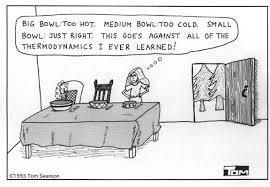 What does the prefix thermo mean?
Thermochemistry is the study of the heat associated with a chemical or physical change.
Heat ≠ Temperature
Heat (symbolized by Q or H) is transferable “radiant” energy (enthalpy)
Units – joules (J), kilojoules (kJ), calories (cal)
            and kilocalories (kcal) = Calories (Cal)  Food calories
4.184 J = 1 cal
Heat ≠ Temperature
Temperature (T) – is a measure of the differences in enthalpy between two objects
                 Units – Degree Celsius or Kelvin

How much Enthalpy (heat) in joules does the combustion of methane release if it releases 45 calories of heat energy?
The relationship between Heat from temperature is muddled:
Depends on what substance… how much substance… and how much energy is available….

Specific Heat Capacity (Cp): The amount of heat required to raise the temperature of 1 gram of substance by 1 degree Celsius

Units:    J      or     cal 
             g °C            g °C

** Specific Heat of water is 4.184 J/g°C or 1 cal/g°C **
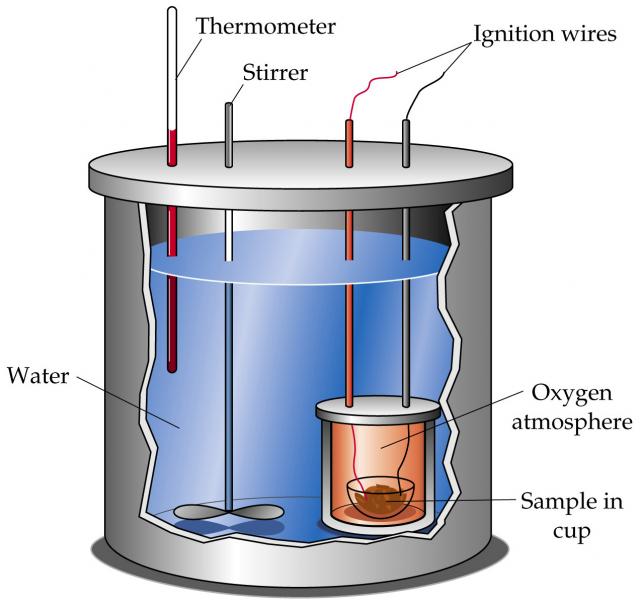 Q is heat change as a result of a temperature change
Calorimeter = tool used to measure
                                heat changes

Q = mass x change in Celsius temperature x specific heat capacity of the substance
	Q = m (Tf – Ti) Cp		Q = mCΔT

Example: How much heat is required to raise the temperature of 2.5g of water by 12.5°C?
Complete the following specific heat practice problems in your notebook.
5.0 g of copper was heated from 20°C to 80°C. How much energy was used to heat Cu? (Specific heat capacity of Cu is 0.092 cal/g°C)
How much heat is absorbed by a 20g granite boulder  as energy from the sun causes its temperature to change from 10°C to 29°C? (Specific heat capacity of granite is 0.79 J/g°C)
How much heat is released when 30 g of water at 96°C cools to 25°C?
5.0 g of copper was heated from 20°C to 80°C. How much energy was used to heat Cu? (Specific heat capacity of Cu is 0.092 cal/g°C)
Q = mCΔT
     = 5.0g (0.092 cal/g°C) (80 – 20)
     = 27.6  30 cal
How much heat is absorbed by a 20g granite boulder  as energy from the sun causes its temperature to change from 10°C to 29°C? (Specific heat capacity of granite is 0.79 J/g°C)
Q = mCΔT
     = 20g (0.79 J/g°C) (29-10)
     = 300.2  300 J
How much heat is released when 30 g of water at 96°C cools to 25°C?
Q = mCΔT
    = 30g (4.184 J/g°C) (25-96)
    = -8911  -9000 J